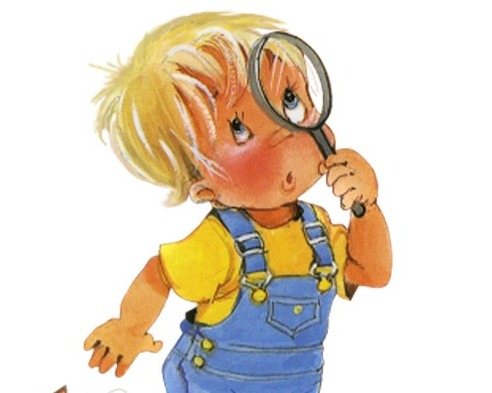 Найди лишний предмет
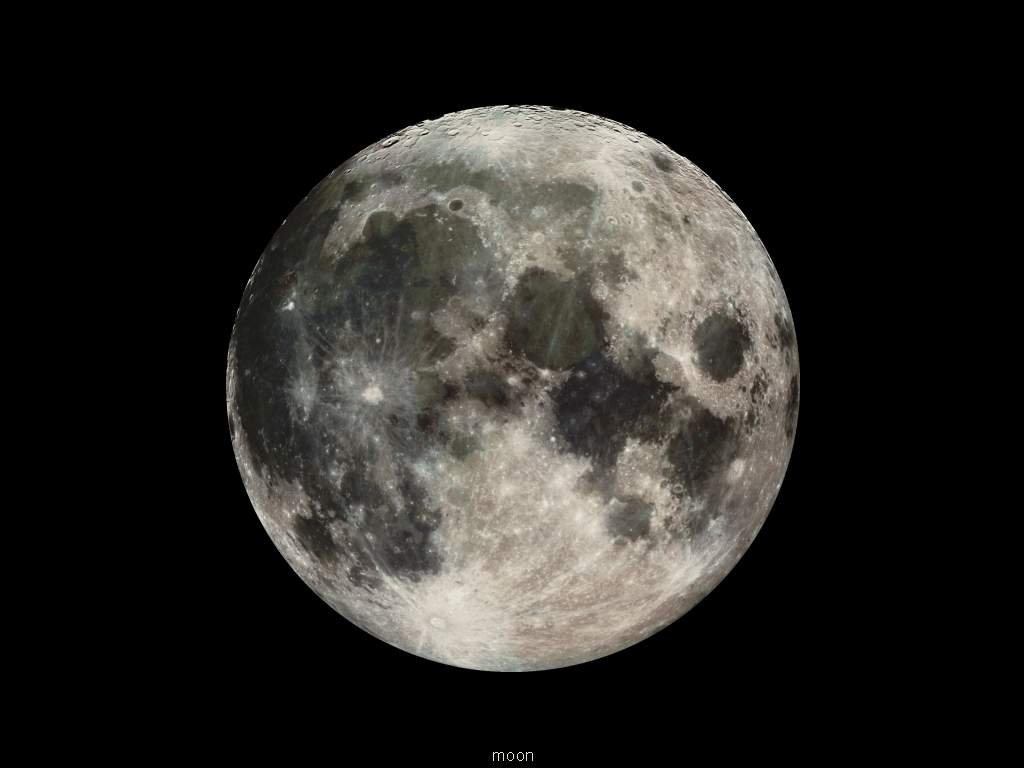 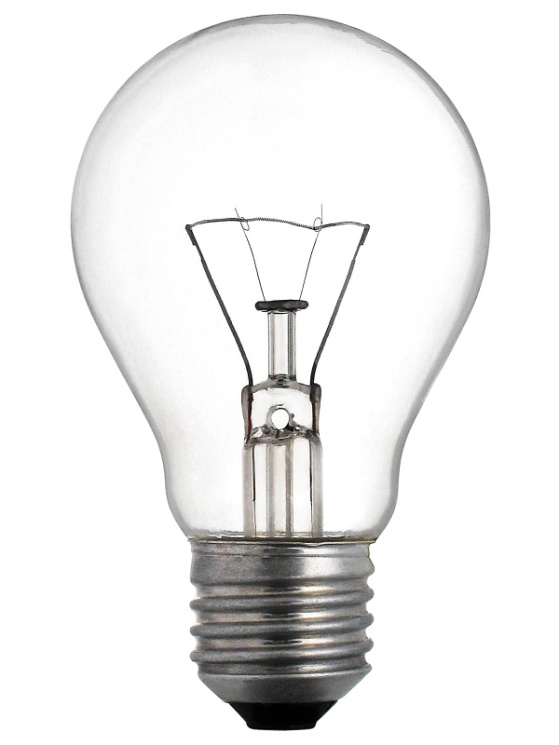 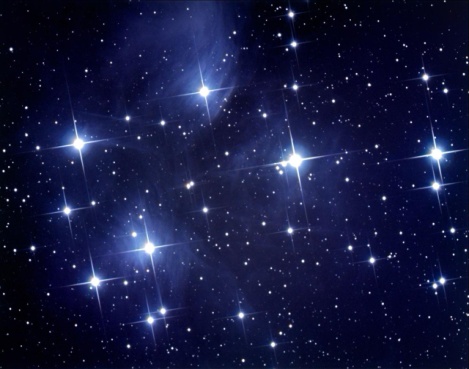 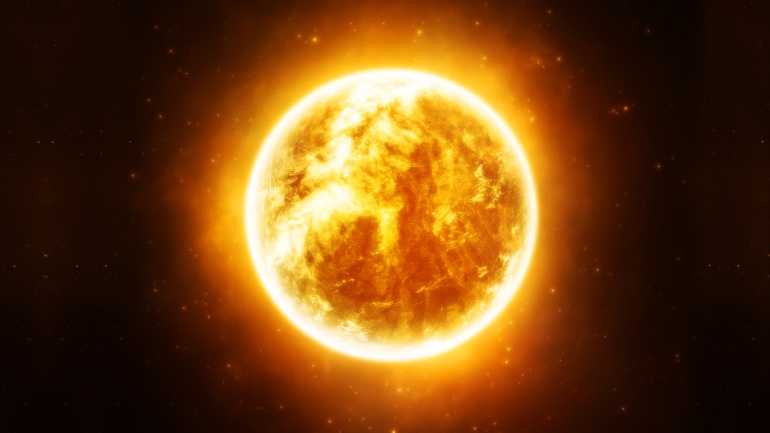 Найди лишний предмет
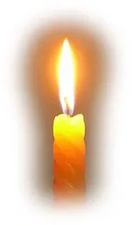 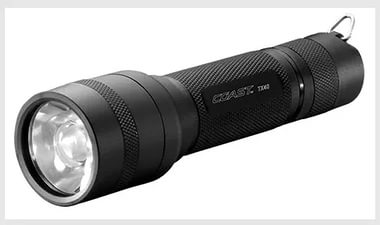 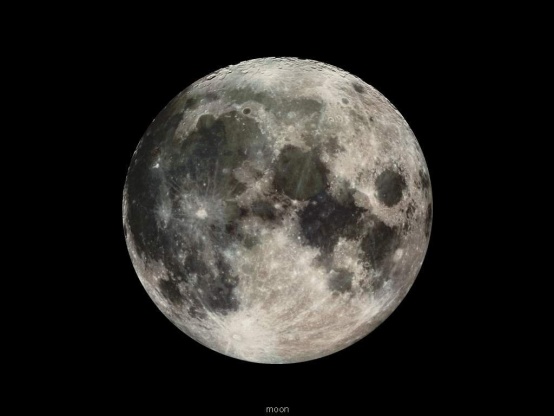 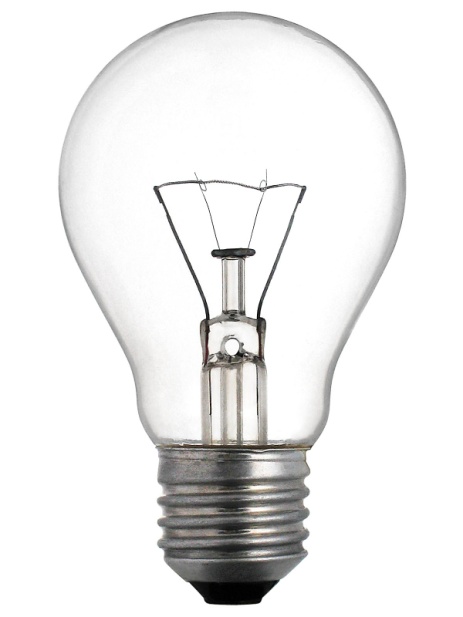